Recomendaciones para que las familias puedan apoyar a sus hijos e hijas en momentos de crisis.
Hoy tenemos la oportunidad para detenernos, observar y crear espacios de conversación con nuestros hijos e hijas para escucharlos, darnos cuenta cómo están vivenciando el momento que se está dando en nuestro país y poder compartir las emociones que cada uno siente en relación a esto. Empatizar con lo que pueden estar sintiendo y dar espacio a que compartan abiertamente con nosotros.
Cuando se generan estados de alerta, nuestro cuerpo cambia, nuestra sensibilidad a los distintos estímulos aumenta y nos volvemos más reactivos. Todas estas respuestas ocurren en nuestro cuerpo aún cuando muchas veces no seamos conscientes de ellas.
Lo que seguramente perciben nuestros hijos e hijas es que algo pasa. Probablemente cada uno en su lenguaje y según su edad, se ha hecho una idea del qué y por qué ocurre y se dan cuenta de que los adultos que los rodean están alertas, conectados a las redes sociales y a la TV más de lo que están siempre.
En este contexto, nuestra tarea como adultos es entregar información que ayude a comprender lo que ocurre, facilitar el reconocimiento, expresión y validación de emociones, favorecer la contención y dar seguridad. Es normal que los adultos no sepamos todas las respuestas, ya que muchas cosas aún están inconclusas y no tenemos seguridad de cómo van a terminar. Sin embargo, aquí les presentamos algunas sugerencias que pueden ayudar a contener y dar seguridad a los niños y niñas a partir de las recomendaciones elaboradas por diferentes especialistas.
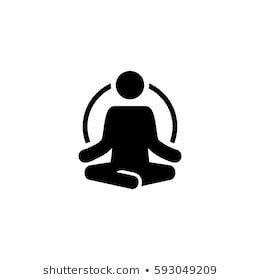 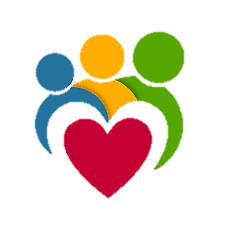 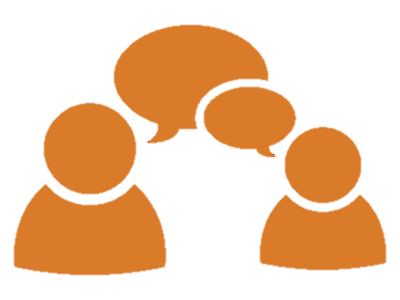 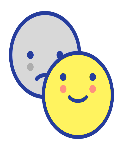 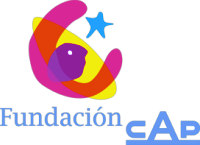 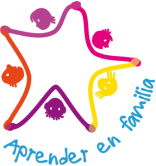 Recomendaciones para que las familias puedan apoyar a sus hijos e hijas en momentos de crisis.
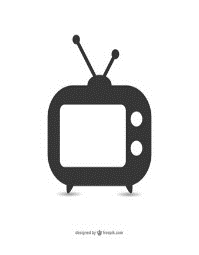 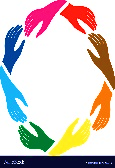 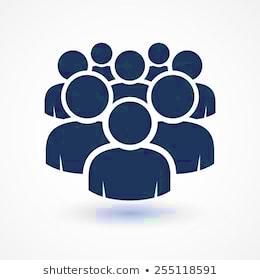 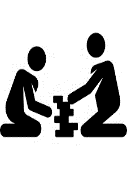 Favorezca la estabilidad emocional, permitiendo una mirada de futuro esperanzadora. Todos podemos ser parte de la solución:

Pueden sugerirles a los niños que escriban o dibujen (o simplemente conversen) en base a la siguiente pregunta: ¿De qué manera podemos aportar como niño o niña para que Chile sea un mejor lugar para todos?
Debemos escucharnos unos a otros (Podemos estar atentos a las propuestas que surjan de ellos).
Hay que ser amables y tratar con respeto a todas las personas. No importa si son niñas, niños, ancianos; si vienen de otro país, si piensan o tienen intereses distintos, etc.









Este material fue elaborado por el equipo Fundación CAP y esta basado en las recomendaciones que han realizado distintos especialistas en intervención en crisis dada la situación actual del país (Psiquiatra Alberto Larraín, Equipo Metáfora y Ps. Trinidad Silva).
https://terapiadejuego.cl/construir-e
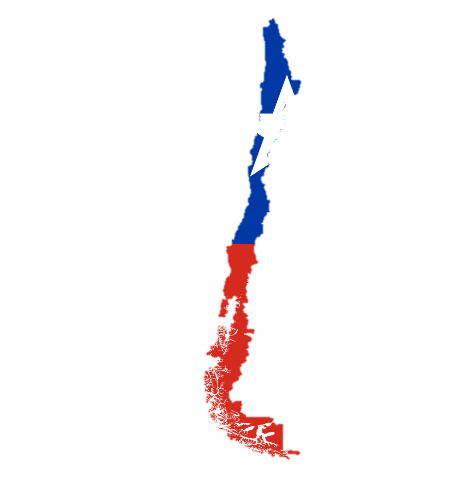 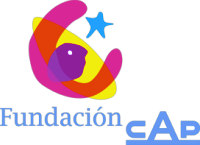 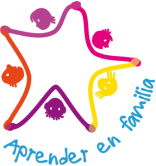